বিসমিল্লাহির রাহমানির রাহিম
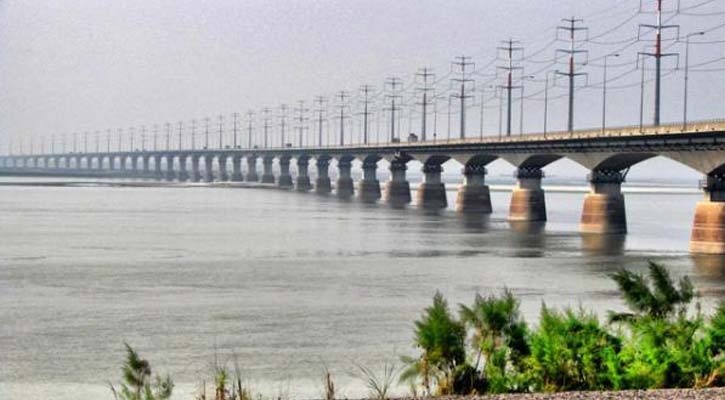 গণিত ক্লাসে স্বাগতম
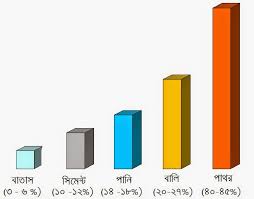 পরিচিতি
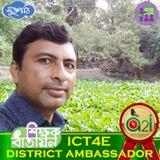 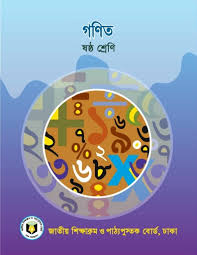 শ্রেণিঃ ষষ্ঠ 
বিষয়ঃ গণিত
অধ্যায়-২য় 
সময়-৫০ মিনিট
তারিখ-18/০6/২০21 খ্রিঃ
মোঃ আব্দুল আলীম
সহকারি শিক্ষক (বি,এস-সি,বি,এড) 
আইডি- 01080270781
কল্যাণপুর রওশনীয়া দাখিল মাদরাসা
বেলকুচি, সিরাজগঞ্জ 
মোবাইল- 01717012389
বিভিন্ন আকারের চিত্রগুলো দেখি
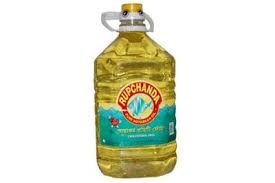 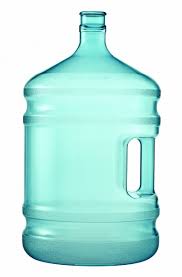 ১৫ লিটার তেল
১ম বোতল
২য় বোতল
৫ লিটার তেল
১ম বোতলের তেল অপেক্ষা ২য় বোতলের তেল ৩ গুণ বেশী
আরও কিছু চিত্র লক্ষ্য করি
৩ সে,মি
2 সে.মি
2 সে,মি
৩ সে.মি
বর্গক্ষেত্র দুইটির ক্ষেত্রফল ৪ বর্গ সে.মি এবং ৯ বর্গ সে.মি
চিত্রগুলো দেখি এবং বলি
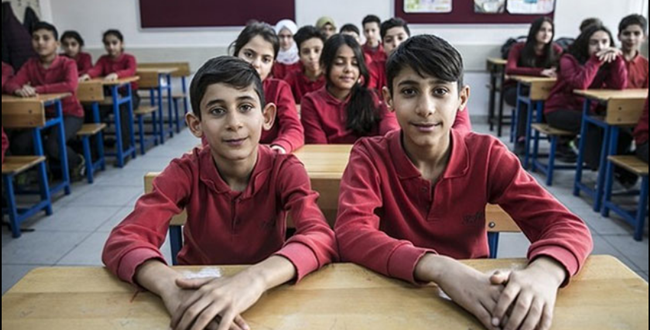 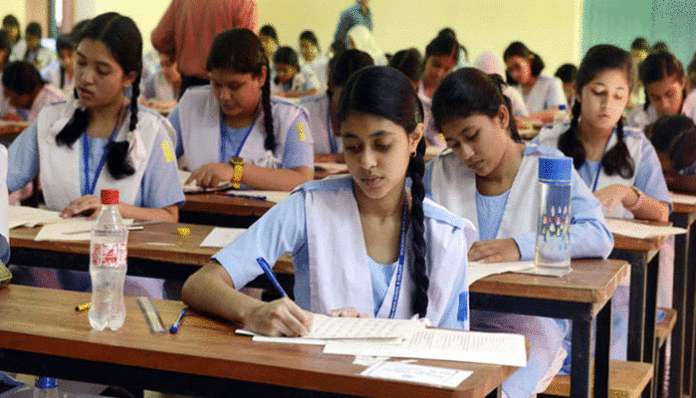 ৫০ জন ছাত্র
৬০ জন ছাত্রী
ছাত্রী ও ছাত্র সংখ্যার অনুপাত ৬৫
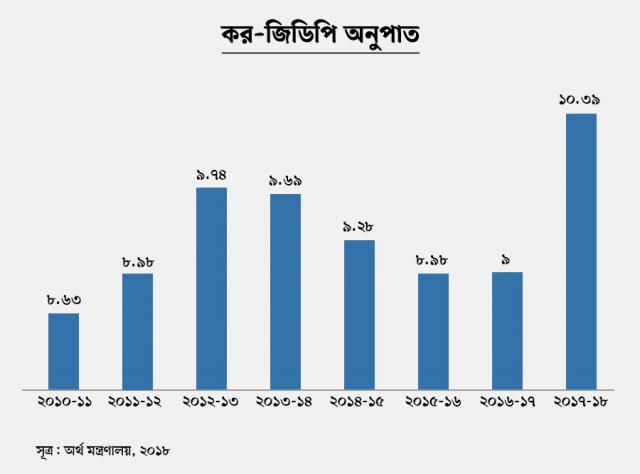 আজকের পাঠ - অনুপাত
শিখনফল
 পাঠ শেষে শিক্ষার্থীরা- 

  অনুপাত কী তা ব্যাখ্যা করতে পারবে ।
  অনুপাতের রাশি চিহ্ণিত করতে পারবে।
  বিভিন্ন প্রকার অনুপাতের ব্যাখ্যা করতে পারবে।
  অনুপাতের সাহায্যে গাণিতিক সমস্যা সমাধান করতে পারবে।
নিচের আয়তাকার চিত্রটি লক্ষ্য করি
আয়তক্ষেত্রটিকে সমান ৭টি ভাগে ভাগ করি এভাবে
আয়তক্ষেত্রটির ৪টি ভাগ রং করা হল
আয়তক্ষেত্রটির সমান ৭ ভাগের ৪ ভাগ কালো ও ৩ ভাগ সাদা। সাদা ও কালো রং করা অংশের পরিমাণের অনুপাত ৩৪
সমজাতীয় দুইটি রাশির একটি অপরটির তুলনায় কতগুণ বা কত অংশ তা ভগ্নাংশে প্রকাশ করাকে অনুপাত বলে।
নিচে দুইটি রাশি দেওয়া আছে
প্রথম রাশি=১১    দ্বিতীয় রাশি=১৮
প্রথম রাশি
সুতরাং রাশি দুইটির অনুপাত =
দ্বিতীয় রাশি
১১
=
১১ পূর্ব রাশি, ১৮ উত্তর রাশি
১৮
একক কাজ
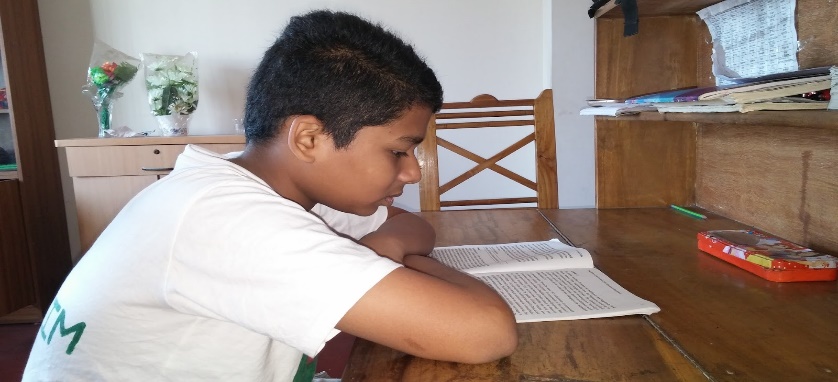 ২৫  ও  ৩৫ রাশি দুইটিকে  অনুপাতে প্রকাশ করে পূর্ব রাশি ও উত্তর রাশি চিহ্নিত কর?
বিভিন্ন প্রকার অনুপাত লক্ষ্য করি
সমতুল অনুপাত
২৫ ও ৪১০
গুরু অনুপাত
২৫
মিশ্র অনুপাত
৪৫ , ৭১০, ৮১৩
ব্যস্ত অনুপাত
সরল অনুপাত
৮৫ , ১৭১০,
লঘু অনুপাত
১১১১ , ৩৩,
একক অনুপাত
৯৭ , ৭৯,
২৫ ও ৪১০ বা (২8)(৫১০)
অনুপাতগুলোর ব্যাখ্যা একে একে দেখি
1।  সমতুল অনুপাতঃ- কোনো অনুপাতের পূর্ব ও উত্তর রাশিকে শুন্য ব্যতীত কোনো সংখ্যা দ্বারা  গুণ বা ভাগ 	করলে অনুপাতের মানের কোনো পরিবর্ত্ন হয় না । এরুপ অনুপাতকে সমতুল অনুপাত বলে। 
     যেমনঃ- ২৫ ও ৪১০
২। সরল অনুপাতঃ অনুপাতে দুইটি রাশি থাকলে তাকে সরল অনুপাত বলে। 
   	যেমনঃ- ৫৭ , ৮৯
৩। লঘু অনুপাতঃ সরল অনুপাতের পূর্ব রাশি,উত্তর রাশি থেকে ছোট হলে,তাকে লঘু  অনুপাত বলে।  
	যেমনঃ ৭৮, ৯১১
৪। গুরু অনুপাতঃ সরল অনুপাতের পূর্ব রাশি,উত্তর রাশি থেকে বড় হলে,তাকে লঘু অনুপাত বলে।  
	যেমনঃ     ৮৭,      ১১১০
অনুপাতগুলোর ব্যাখ্যা একে একে দেখি
৫। একক অনুপাতঃ সরল অনুপাতের পূর্ব রাশি ও উত্তর রাশি সমান হলে,তাকে একক অনুপাত বলে।  
	যেমনঃ ৭৭, ১২১২ বা ১১
৬। ব্যস্ত অনুপাতঃ সরল অনুপাতের পূর্ব রাশিকে উত্তর রাশি এবং উত্তর রাশিকে পূর্ব রাশি করে প্রাপ্ত 	অনুপাতকে ঐ অনুপাতের ব্যস্ত অনুপাত বলে।
	যেমনঃ ৭৮,  এর ব্যস্ত অনুপাত ৮৭
৭। মিশ্র অনুপাতঃ সরল অনুপাতের পূর্ব রাশিগুলোর গুণফলকে পূর্ব রাশি এবং উত্তর রাশিগুলোর 	গুণফলকে উত্তর রাশি ধরে প্রাপ্ত অনুপাতকে মিশ্র অনুপাত বলে। 
	যেমনঃ
২৫ ও ৪১০ বা (২8)(৫১০)
জোড়ায় কাজ
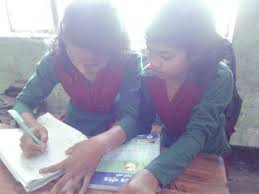 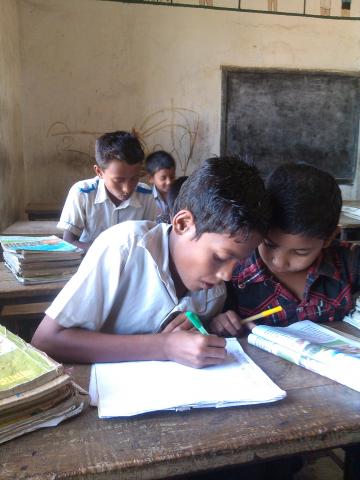 ১। ৪৯ অনুপাতটিকে ব্যস্ত অনুপাতে রুপান্তর কর। 

২। ৫৮ ও ৩৫ অনুপাতগুলো মিশ্র অনুপাতে রুপান্তর কর
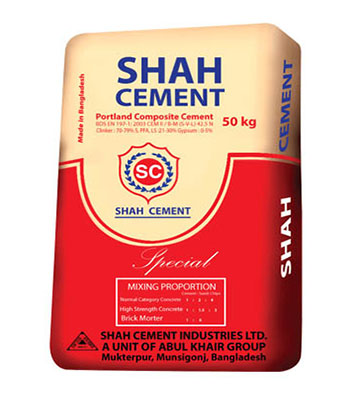 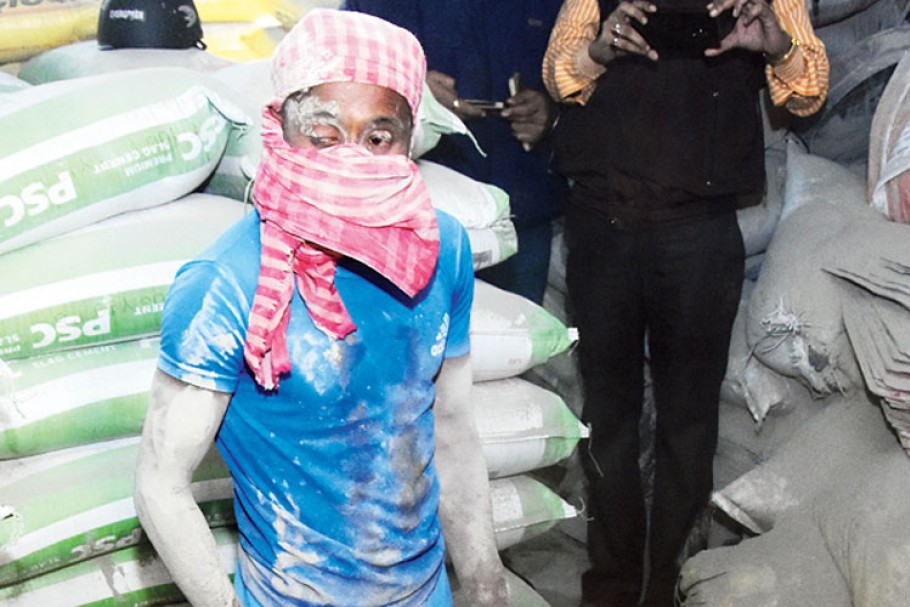 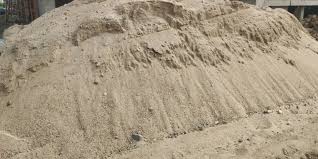 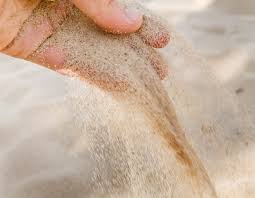 বালি
বালি ও সিমেন্ট একত্রে ৪০ কেজি।
বালি সিমেন্ট =৪১
সিমেন্ট
মূল্যায়ন
১। নিচের কোনটি গুরু অনুপাত?     ক)   ৬৭       খ) ৫১১        গ)  ২২১৭     ঘ)   ১১
২। নিচের কোনটি লঘু অনুপাত?     ক)   ৬৭       খ) ১৫১১       গ)  ২৫ ১৭       ঘ)   ১১
৩। নিচের কোনটি একক অনুপাত? ক)   ১০৭       খ) ৩ ৫১০        গ)  ২০২ ৭     ঘ)   ১৬১৬
দুইটি সংখ্যার যোগফল ৩৬ । সংখ্যা দুইটির অনুপাত ৪৫ হলে সংখ্যা দুইটি কত?
ক)   ৩৬ , ৪৫         খ) ১৬ ,২০        গ)  ২০,৩৬     ঘ)   ১৬ , ১৬
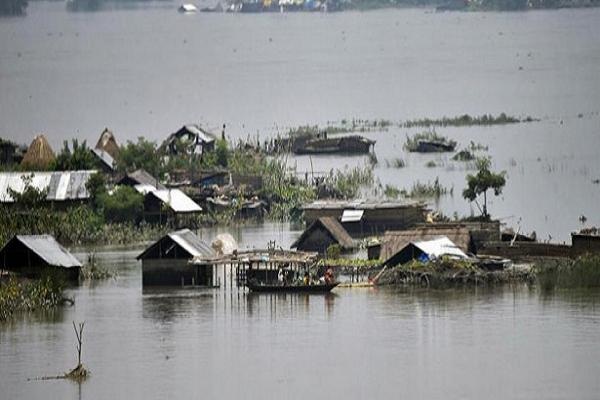 বাড়ির কাজ
একটি গ্রামের ঘরের সংখ্যা ২৪০ টি । বন্যায় তলীয়ে যাওয়া ঘর ও তলীয়ে না যাওয়া ঘরের অনুপাত ৫৭ হলে ,তলীয়ে যাওয়া ও না যাওয়া ঘরের সংখ্যা নির্ণয় কর।
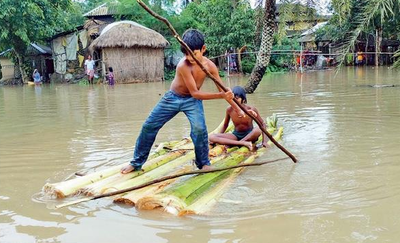 ধন্যবাদ
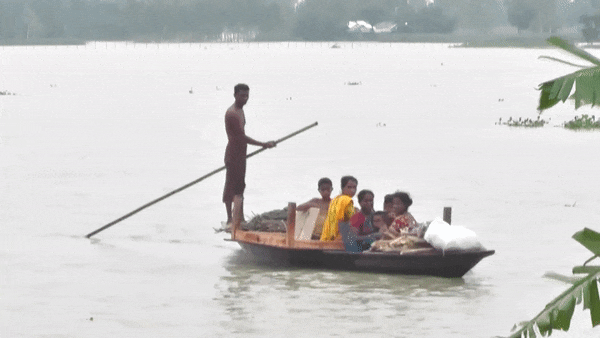 ধন্যবাদ